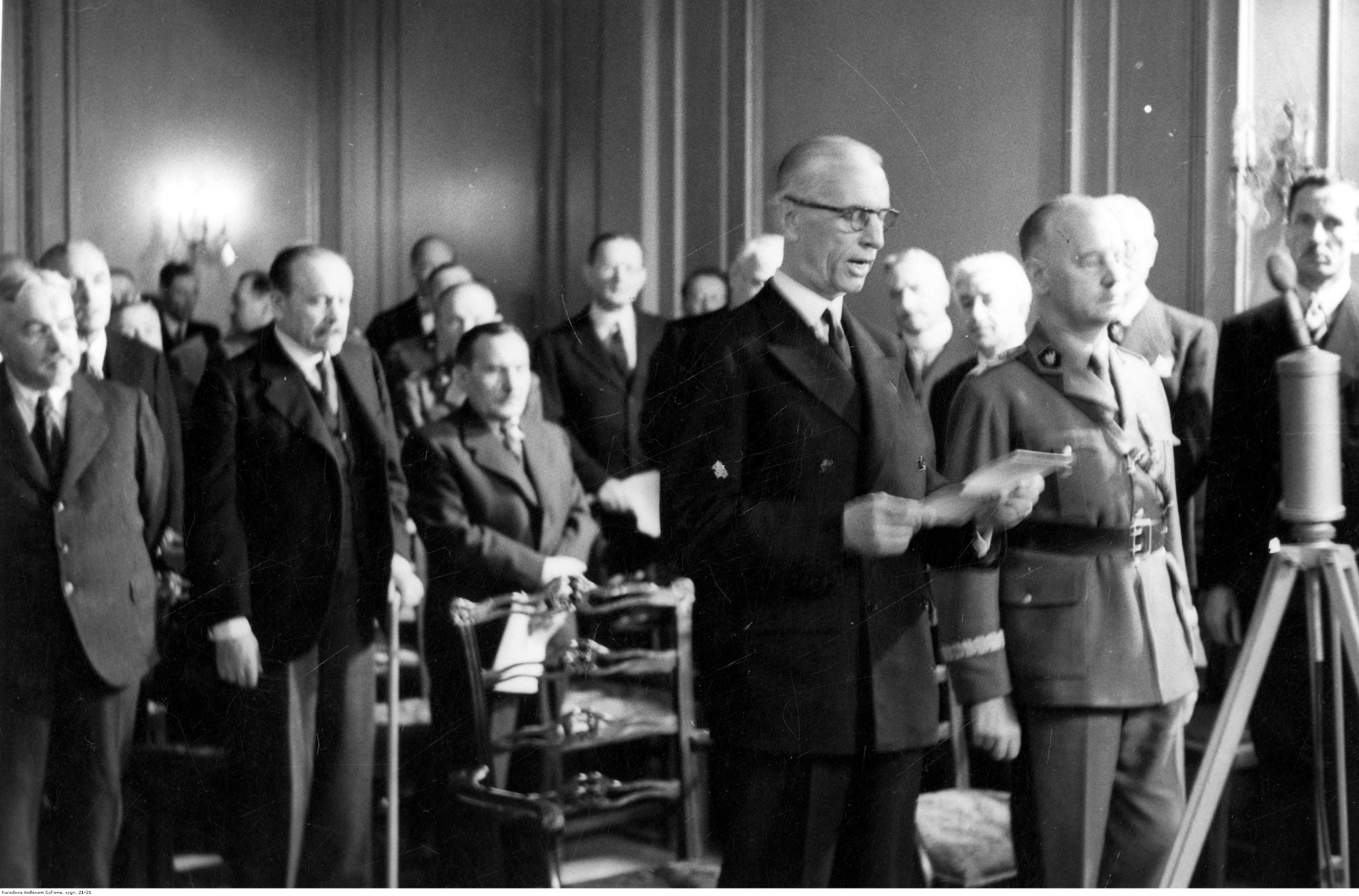 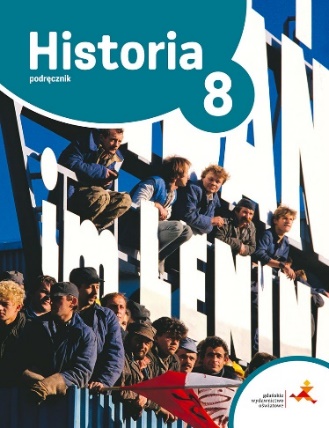 Rząd londyński
Cele lekcji
wyjaśnisz okoliczności powstania polskiego rządu emigracyjnego
dowiesz się, jak wyglądały relacje między Polakami a Stalinem od 1939 r.
wyjaśnisz, na czym polegały plany Stalina wobec Polski
NACOBEZU
wymienisz przywódców polskiego rządu emigracyjnego
podasz postanowienia układu Sikorski–Majski
wyjaśnisz, dlaczego Stalin zerwał stosunki dyplomatyczne z rządem londyńskim
Stosunki rządu londyńskiego ze Stalinem
17 września 1939 r. – agresja ZSRR na Polskę
władze II Rzeczpospolitej chciały ewakuować się przez Rumunię do Francji
zostały internowane
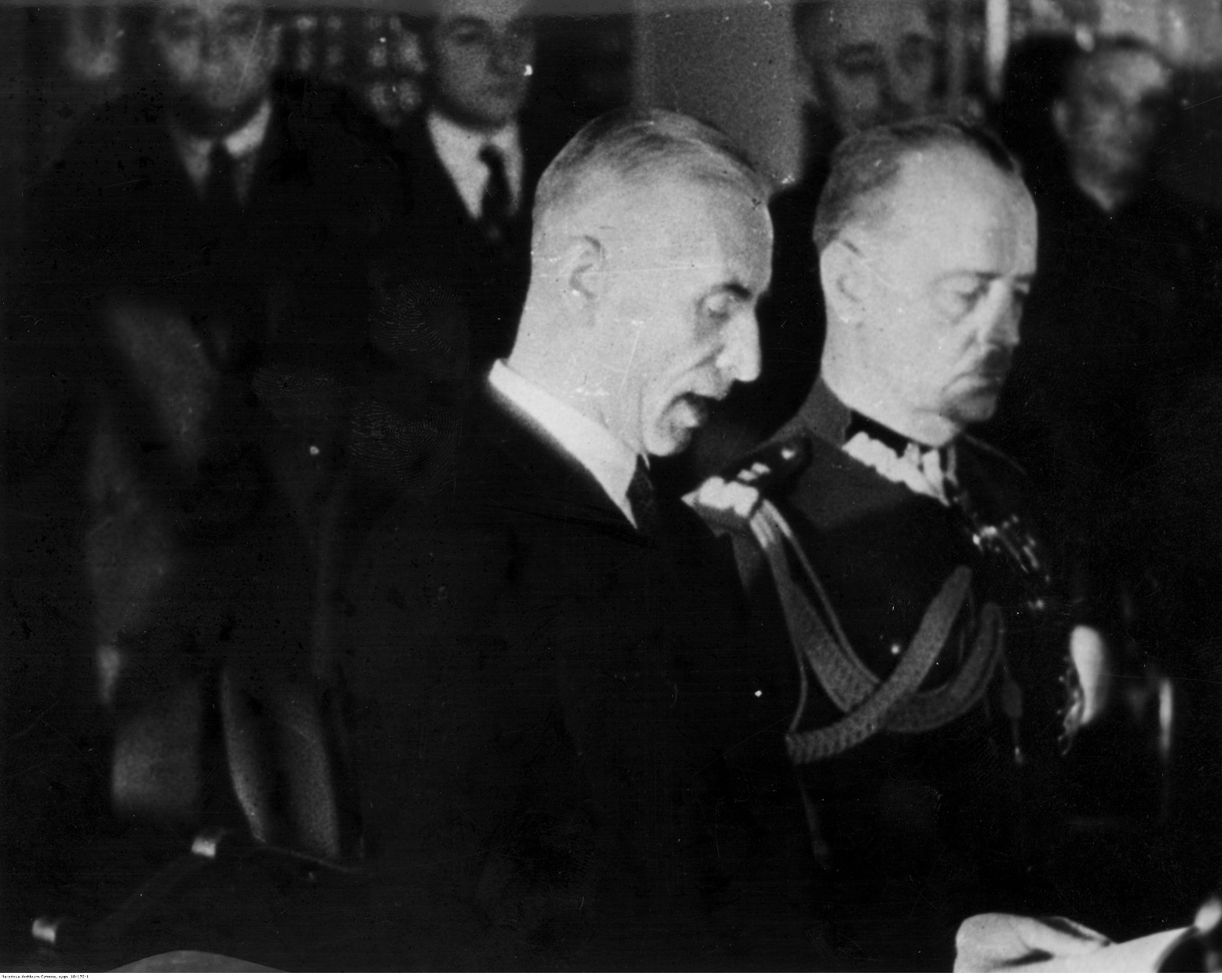 prezydent Ignacy Mościcki wybrał nowego prezydenta
Władysław Raczkiewicz
nowy prezydent wybrał nowego premiera i wodza naczelnego
Władysław Sikorski
siedziba rządu to Angers we Francji
po zajęciu Francji przez Trzecią Rzeszę rząd emigracyjny przeniósł się do Londynu (rząd londyński)
Władysław Raczkiewicz i generał Władysław Sikorski
Stosunki rządu londyńskiego ze Stalinem
do czerwca 1941 r. władze polskie stały na stanowisku, że są w stanie wojny z ZSRR
lipiec 1941 r. – układ Sikorski–Majski
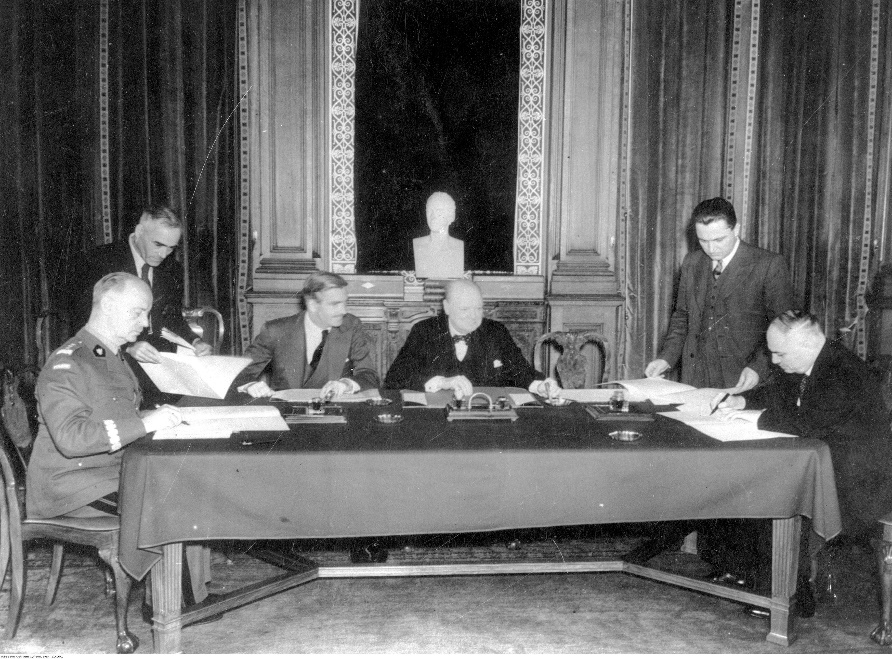 układ wymuszony tragiczną sytuacją ZSRR atakowanego przez Trzecią Rzeszę
pakt Ribbentrop–Mołotow uznany za nieważny
nawiązanie relacji dyplomatycznych
utworzenie polskiej armii na terenie ZSRR (Władysław Anders)
Moment podpisania układu Sikorski–Majski. Po lewej stronie stołu siedzi generał Władysław Sikorski, po prawej ambasador ZSRR Iwan Majski
Stosunki rządu londyńskiego ze Stalinem
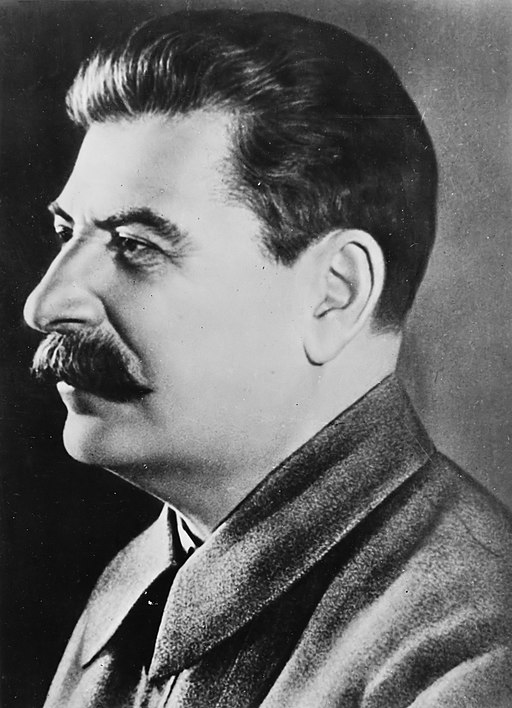 po odepchnięciu Niemców od Moskwy (grudzień 1941 r.) Stalin zmienił nastawienie do Polaków
Plan Stalina
Polska krajem satelickim – strefą buforową chroniącą ZSRR przed atakiem z zachodu
w Polsce potrzebna posłuszna władza
konieczne zerwanie relacji z rządem londyńskim
styczeń 1942 r. – w Warszawie powstała Polska Partia Robotnicza (PPR) 
1943 r. – powołanie Związku Patriotów Polskich (zalążek komunistycznych władz)
Józef Stalin
Stosunki rządu londyńskiego ze Stalinem
kwiecień 1943 r. – odkrycie masowych grobów w Katyniu
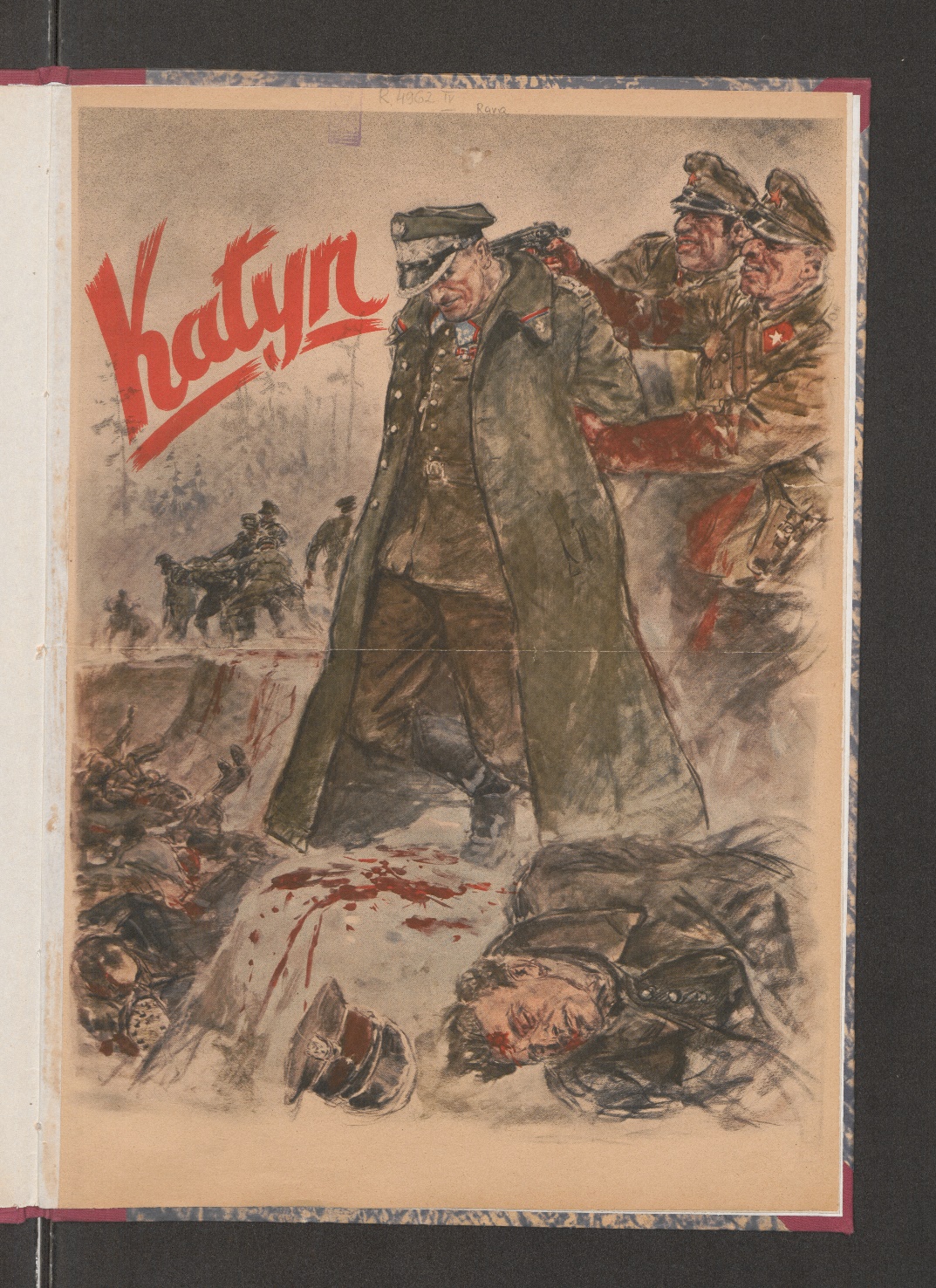 wysłana delegacja Międzynarodowego Czerwonego Krzyża ustaliła, że zbrodni dokonano w 1940 r.
dla Stalina to oznaka zmowy władz polskich i niemieckich 
zerwanie stosunków dyplomatycznych
STALIN MIAŁ WOLNĄ RĘKĘ
Niemiecki plakat propagandowy dotyczący zbrodni w Katyniu